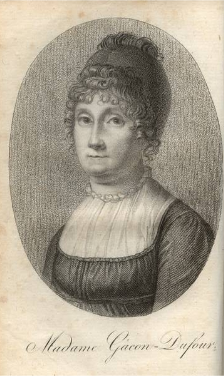 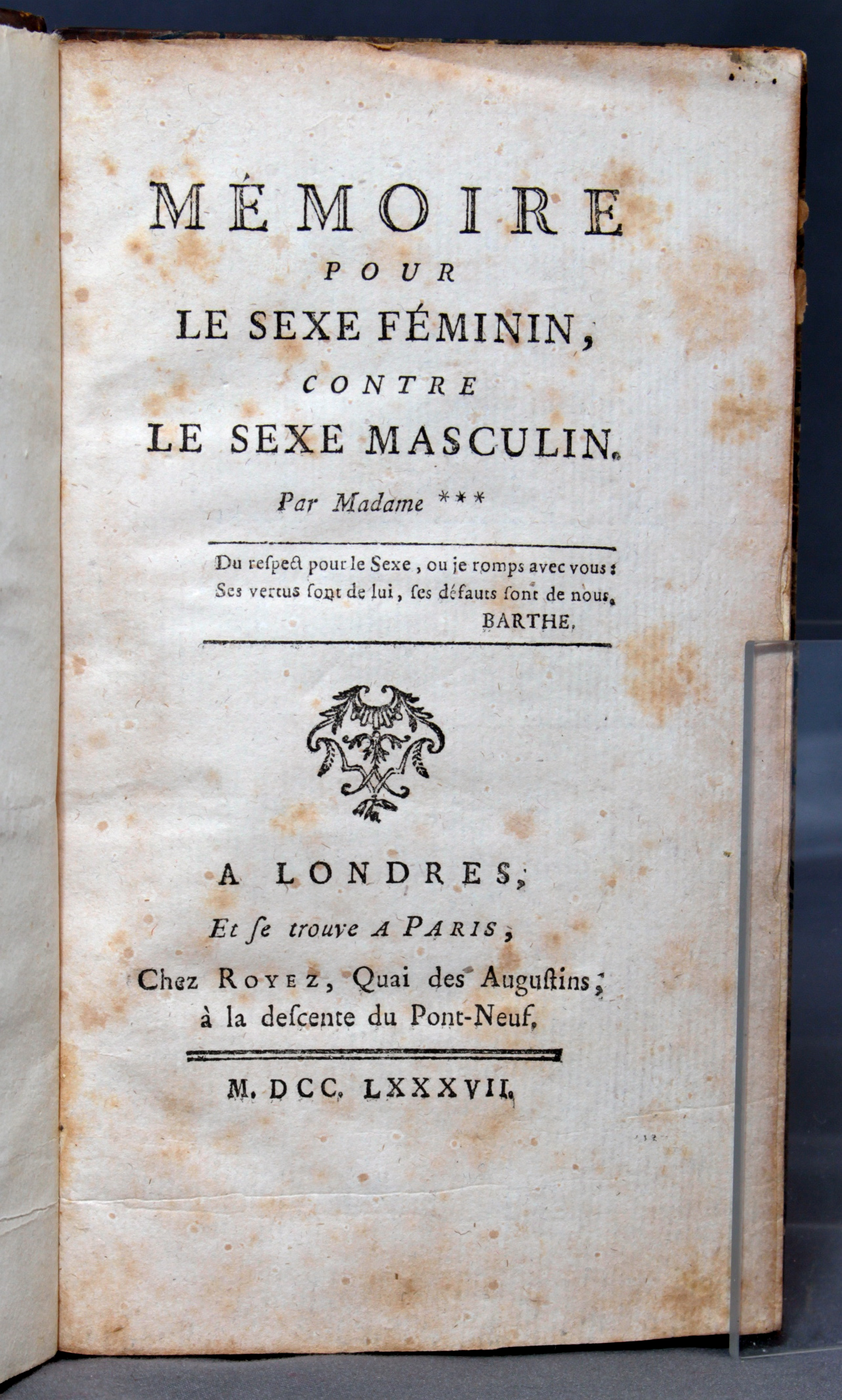 Marie Jeanne Armande Gacon-Dufour (1753-1835)
Cora Millet-Robinet1798-1890
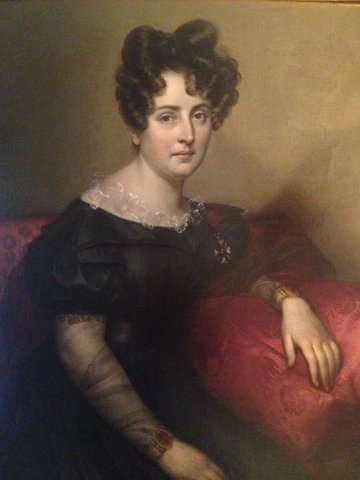 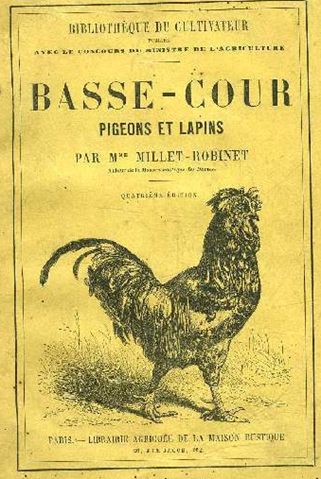 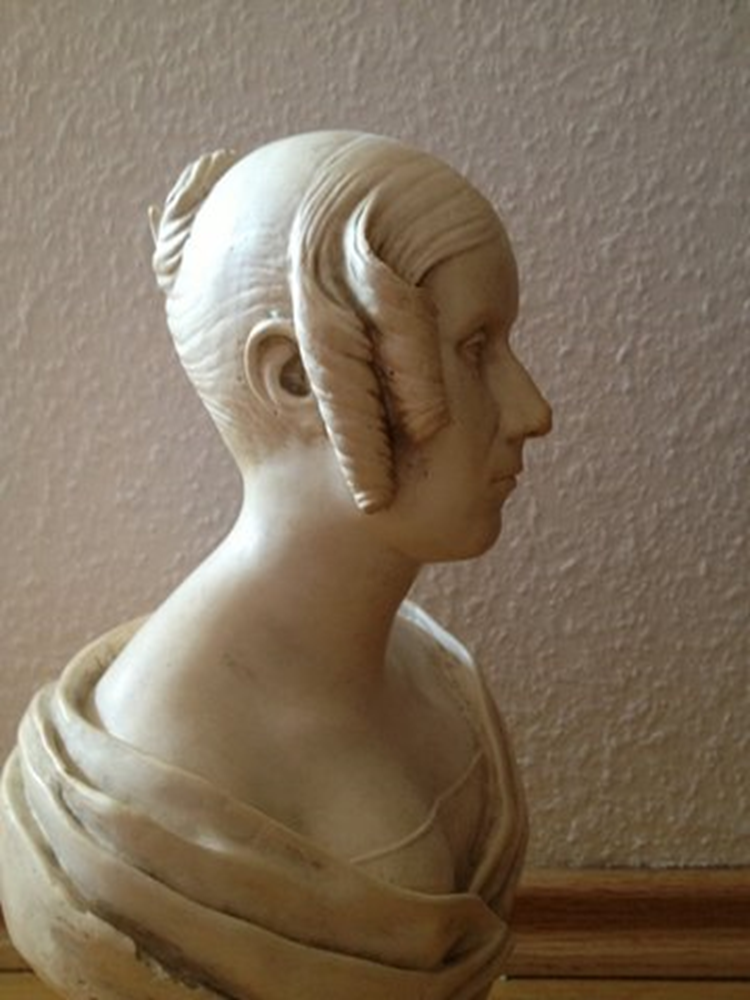 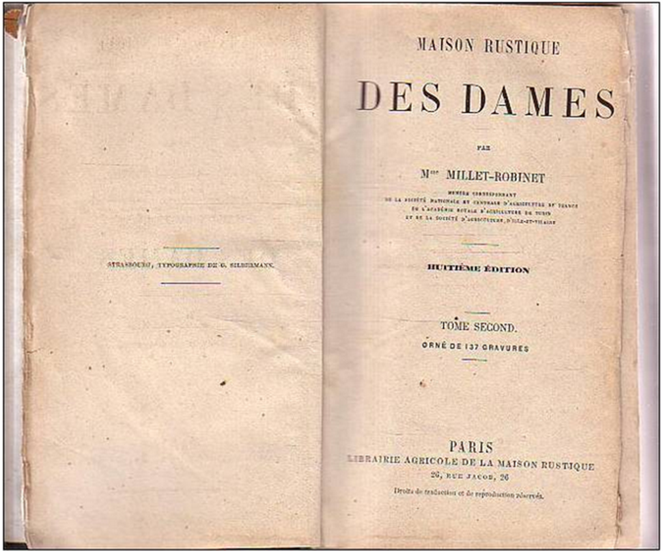 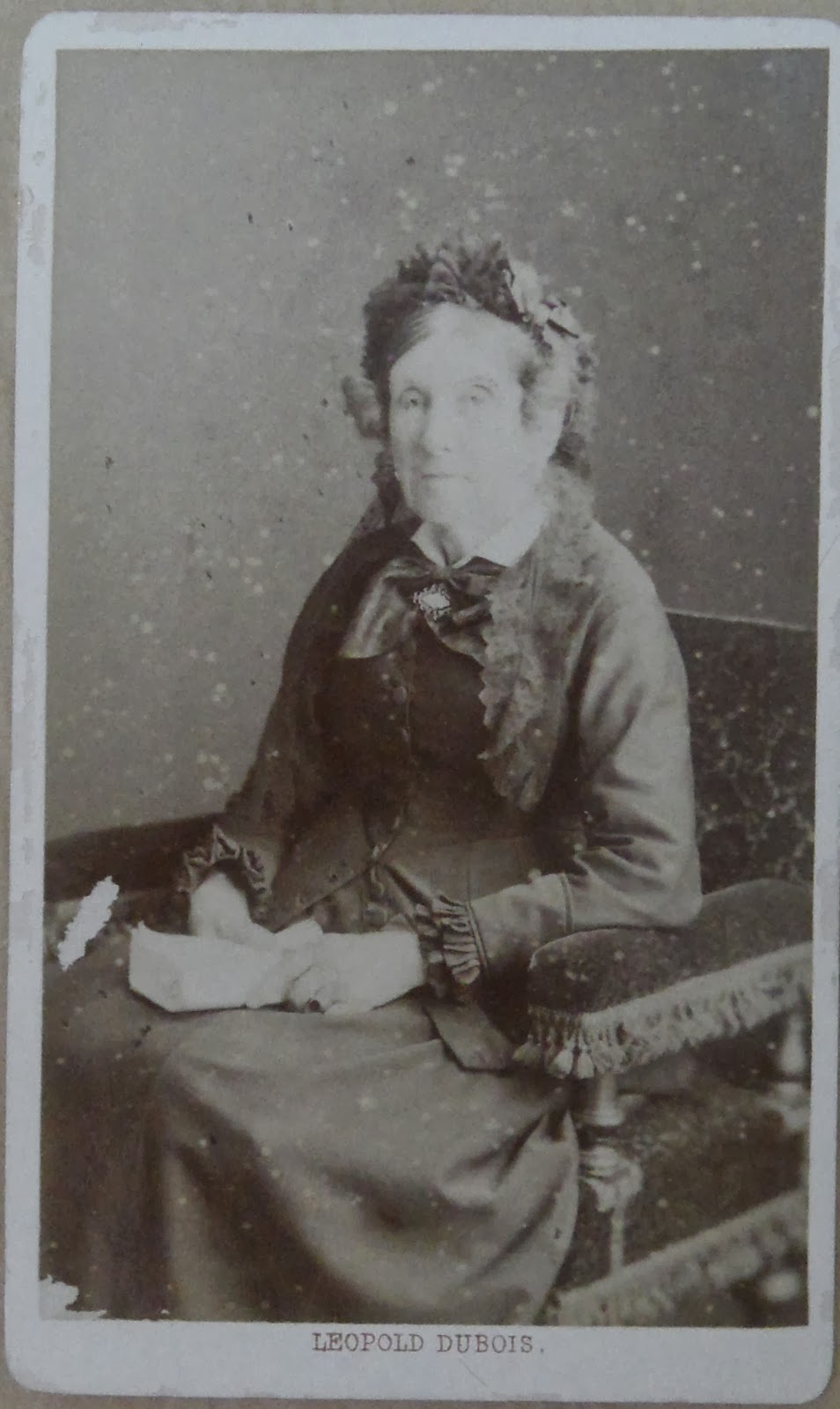 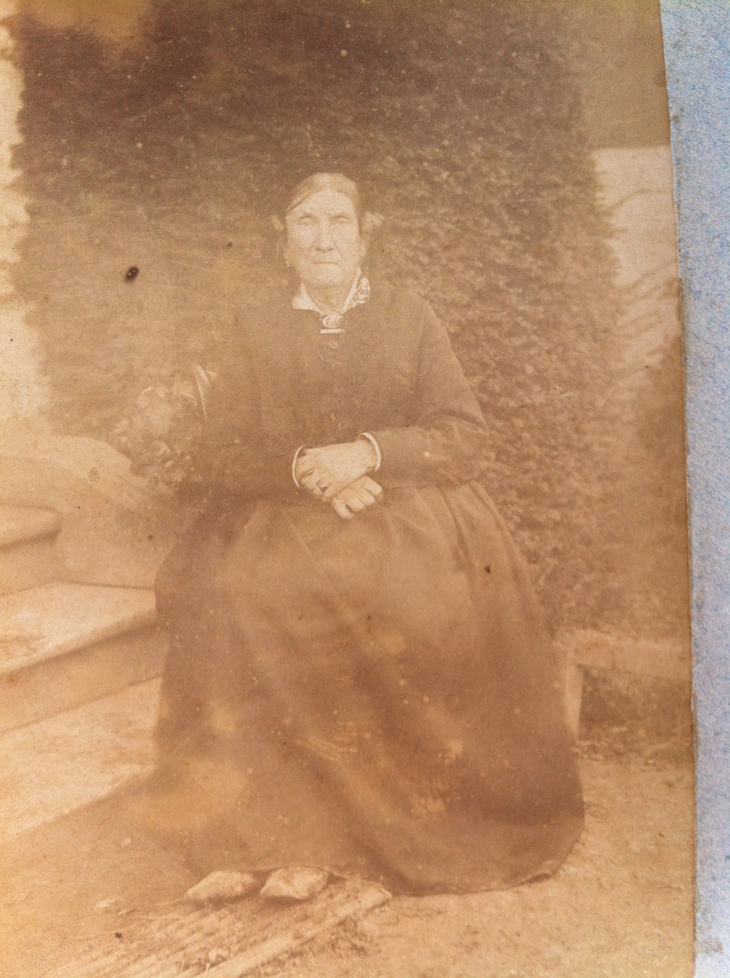 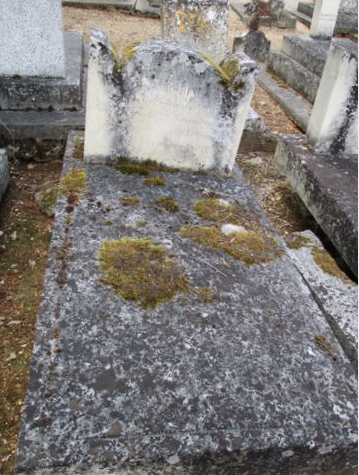 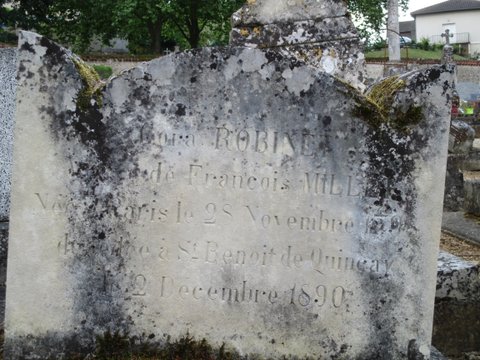 La Cataudière
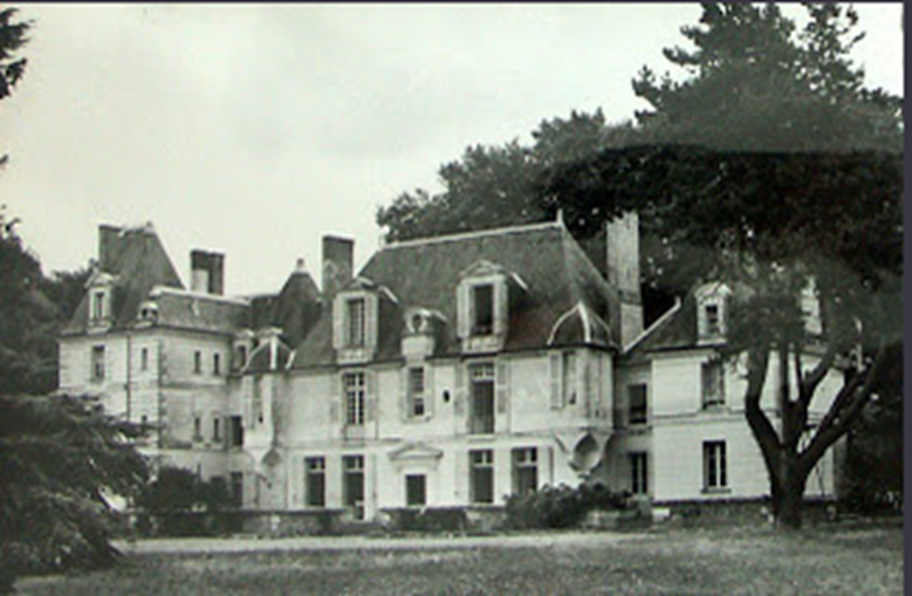